(ст.1 Федерального закона от 31.07.2020 № 259-ФЗ «О цифровых финансовых активах, цифровой валюте и о внесении изменений в отдельные законодательные акты Российской Федерации»).
Указом Президента Российской Федерации от 10 декабря 2020 года № 778 предусмотрена обязанность в период с 1 января по 30 июня 2021 года включительно представлять уведомление о принадлежащих им, их супругам и несовершеннолетним детям цифровых финансовых активах, цифровых правах, включающих одновременно цифровые финансовые активы и иные цифровые права, утилитарных цифровых правах и цифровой валюте.
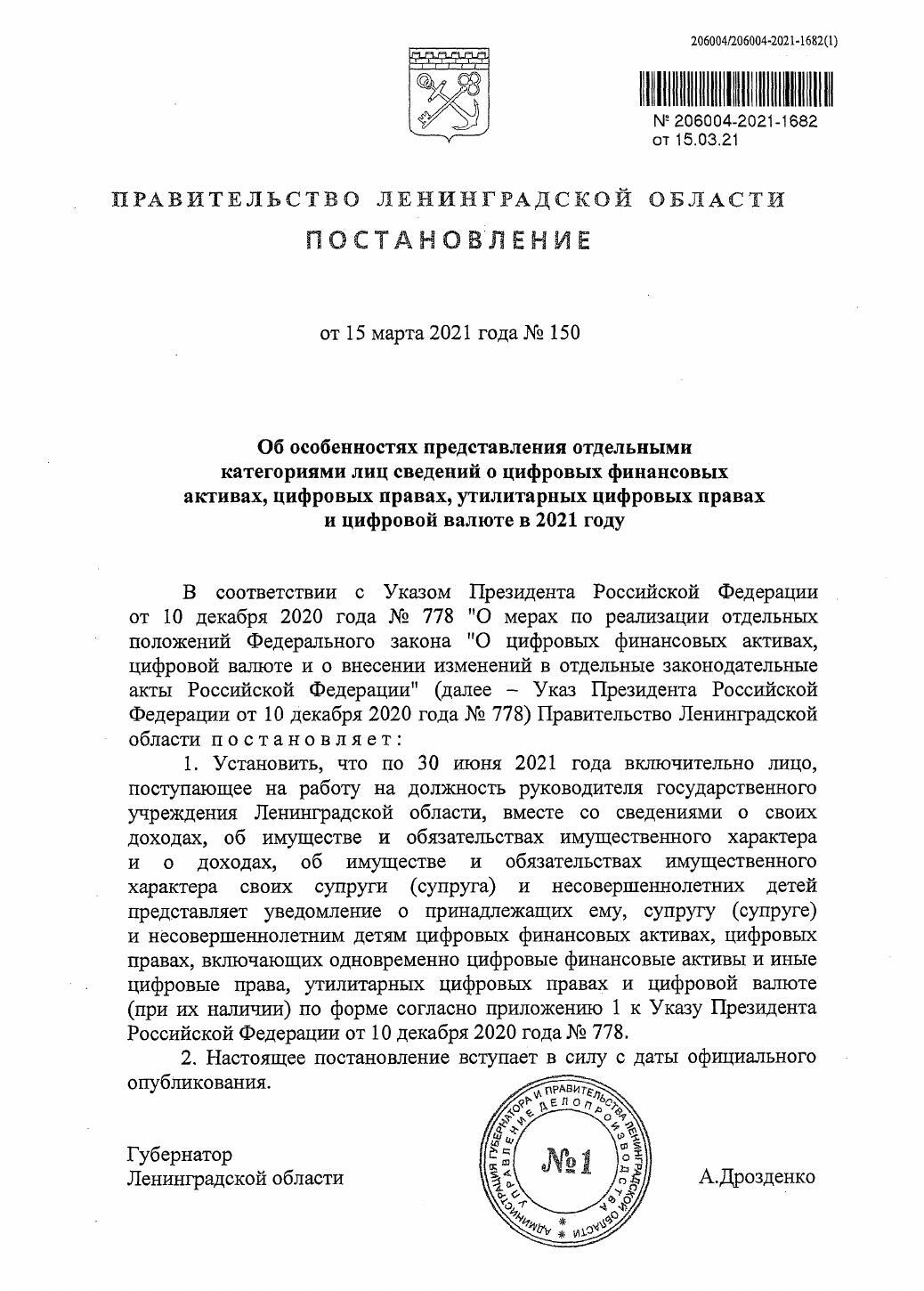 Функции, возлагаемые на сотрудника, ответственного за противодействие коррупции в государственном учреждении Ленинградской области